ТЕМА:
ВСТУП. ОРИГІНАЛЬНА І ПЕРЕКЛАДНА ЛІТЕРАТУРА В СУЧАСНОМУ СВІТІ
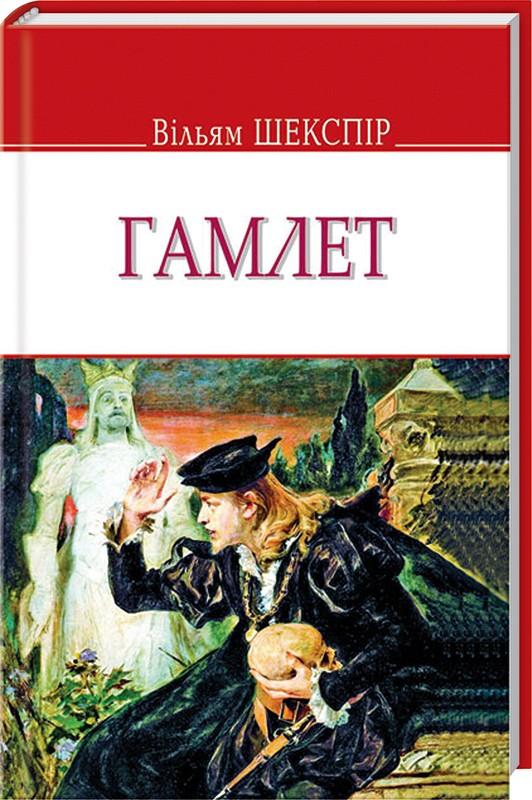 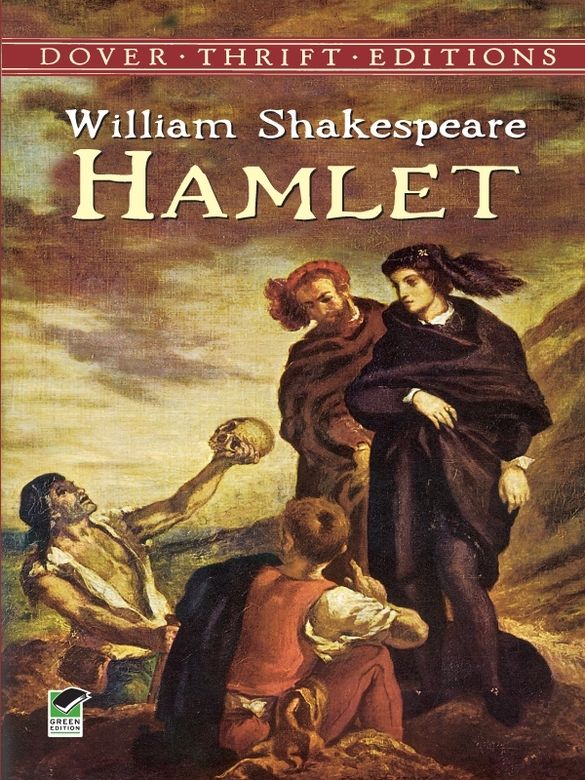 Читати поганий переклад доброго твору — все одно, що насолоджуватися прекрасними краєвидами, заваленими купами сміття.                                       К. Ботанова
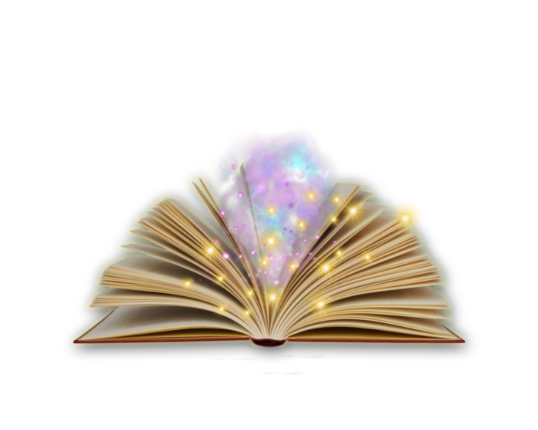 Гаркуша Зоя Миколаївна.  Новобузька ЗОШ І-ІІІ ст.№1
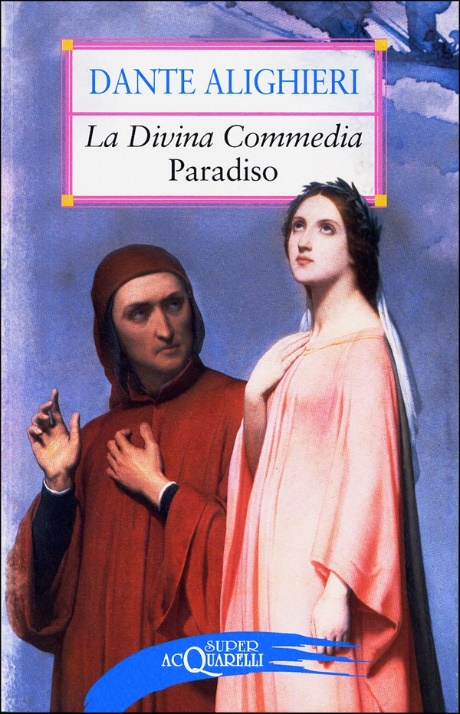 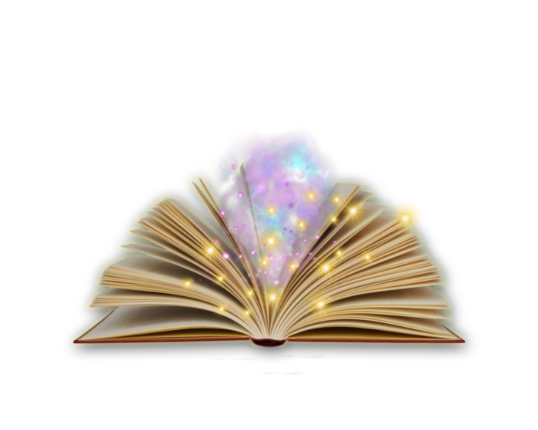 Гаркуша Зоя Миколаївна.  Новобузька ЗОШ І-ІІІ ст.№1
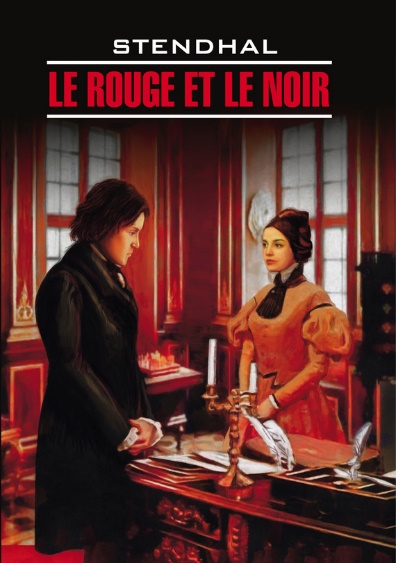 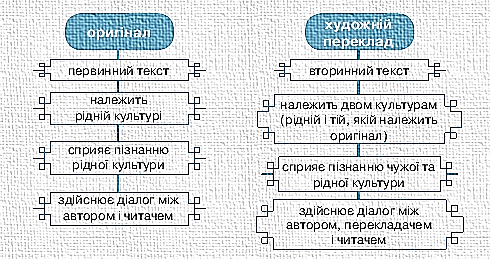 ОРИГІНАЛ
ХУДОЖНІЙ ПЕРЕКЛАД
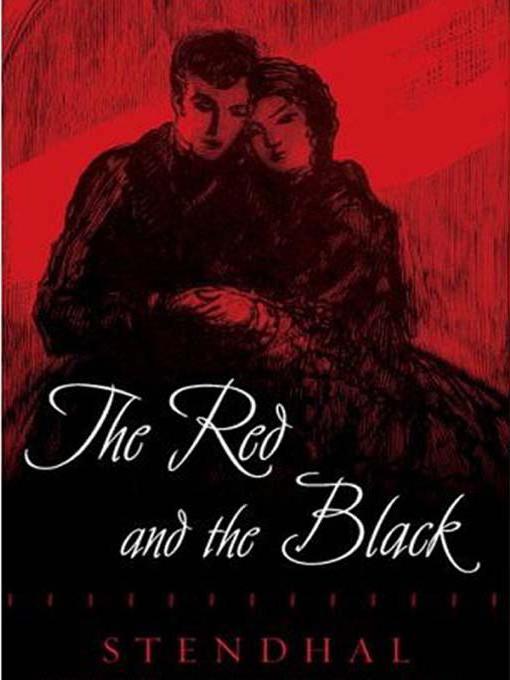 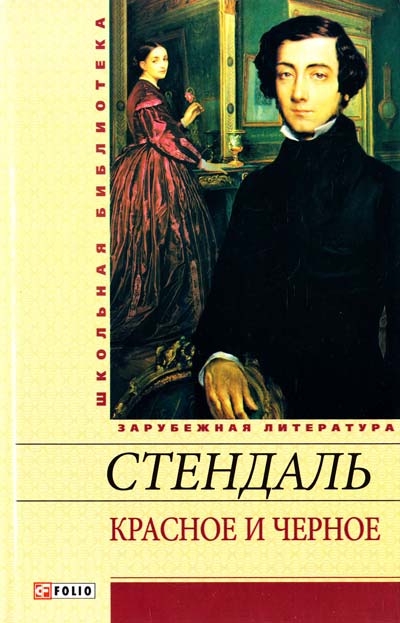 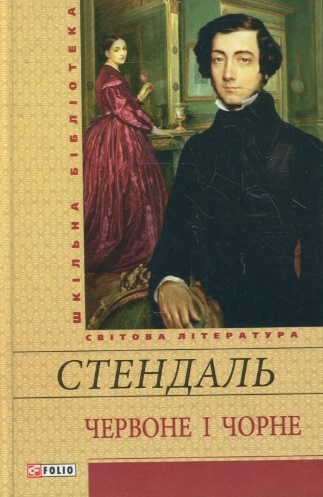 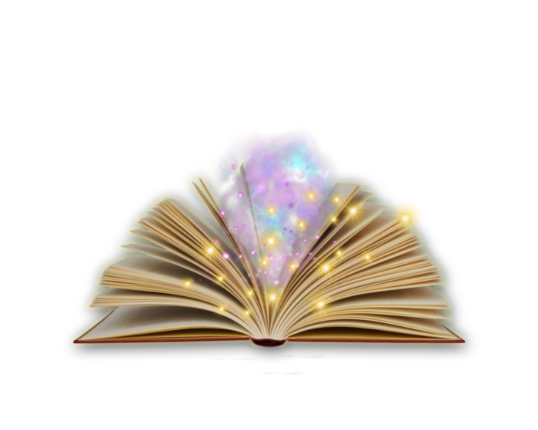 Гаркуша Зоя Миколаївна.  Новобузька ЗОШ І-ІІІ ст.№1
Специфіка художнього перекладу
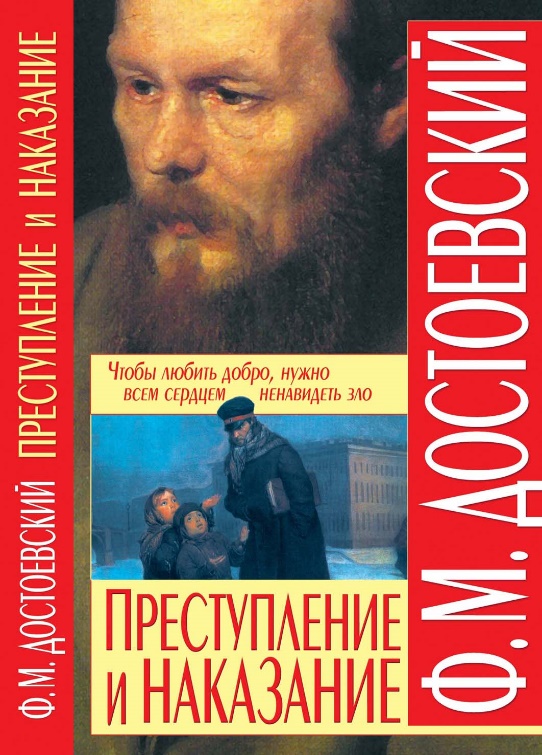 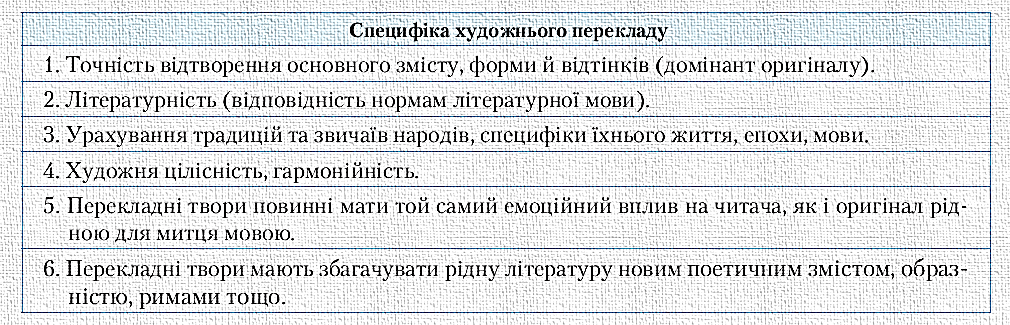 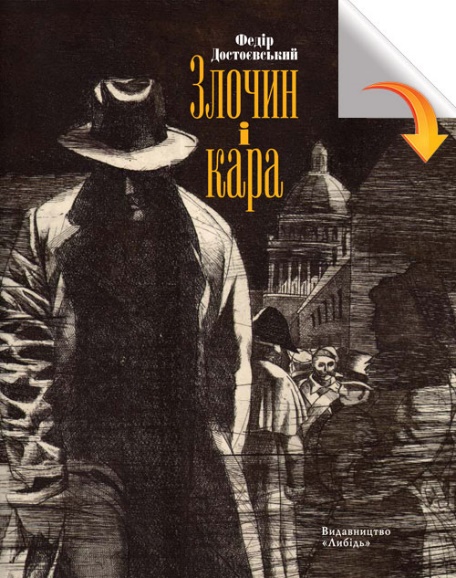 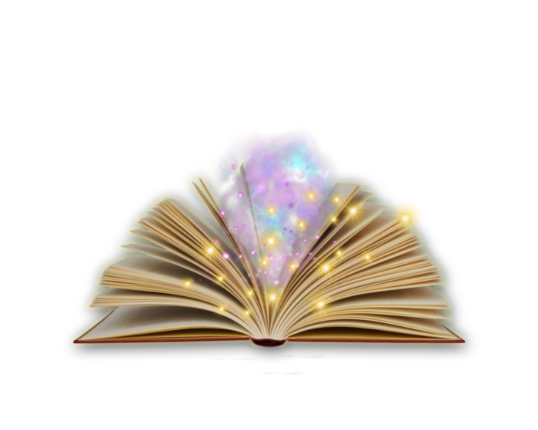 Гаркуша Зоя Миколаївна.  Новобузька ЗОШ І-ІІІ ст.№1
Суперечності під час художнього перекладу
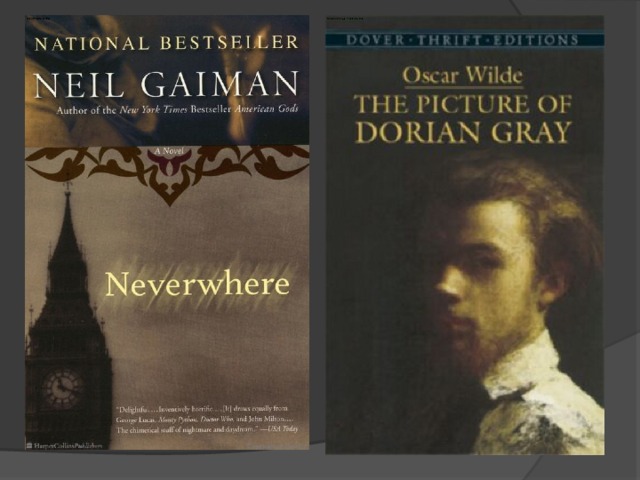 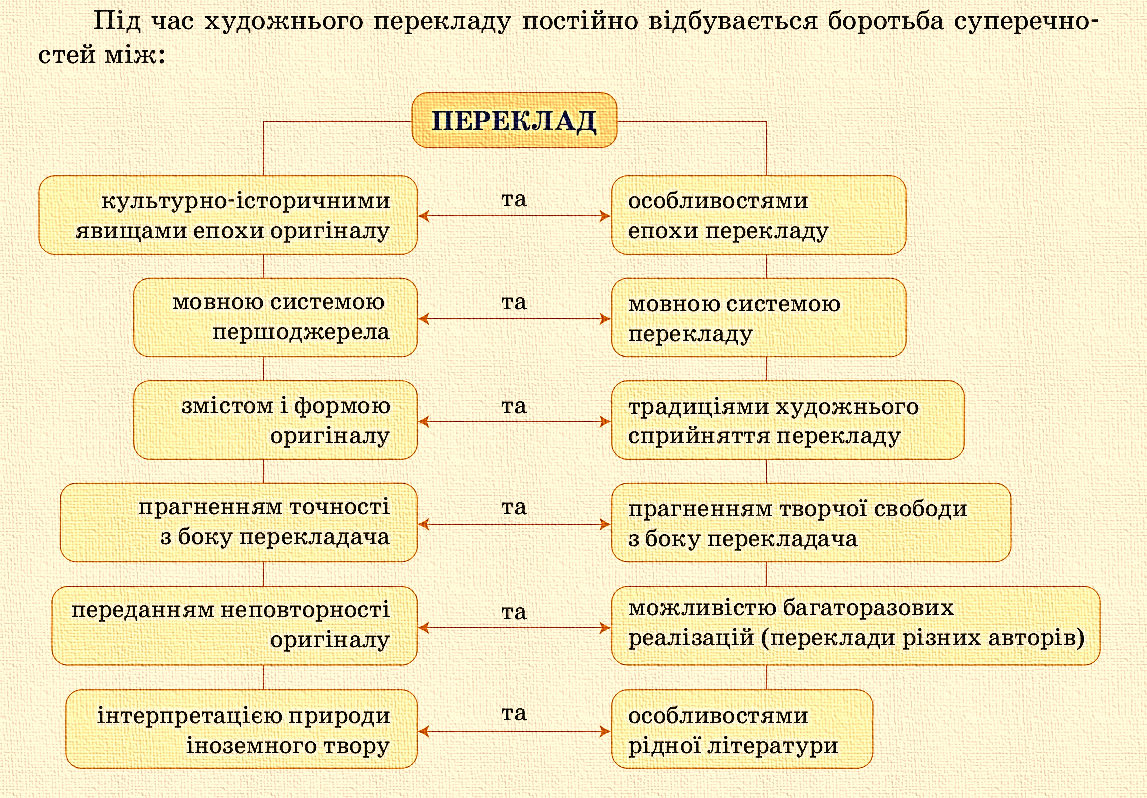 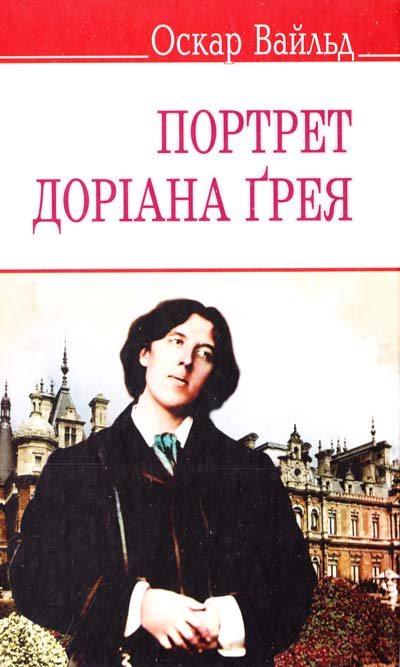 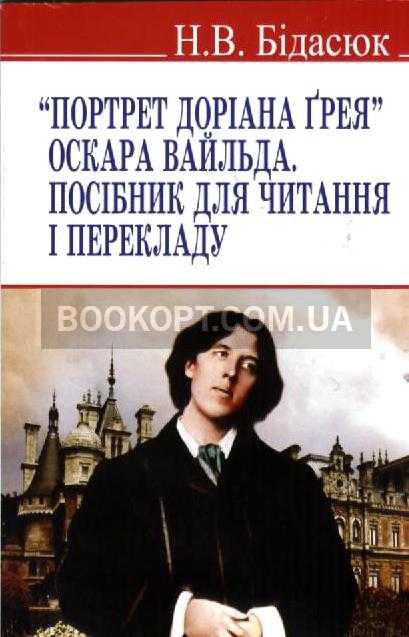 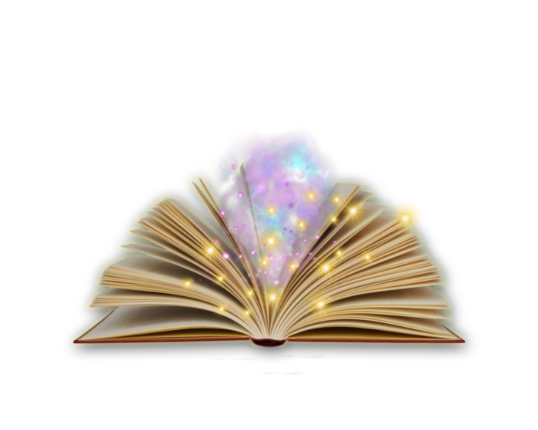 Гаркуша Зоя Миколаївна.  Новобузька ЗОШ І-ІІІ ст.№1
Полемічні висловлення про художній переклад
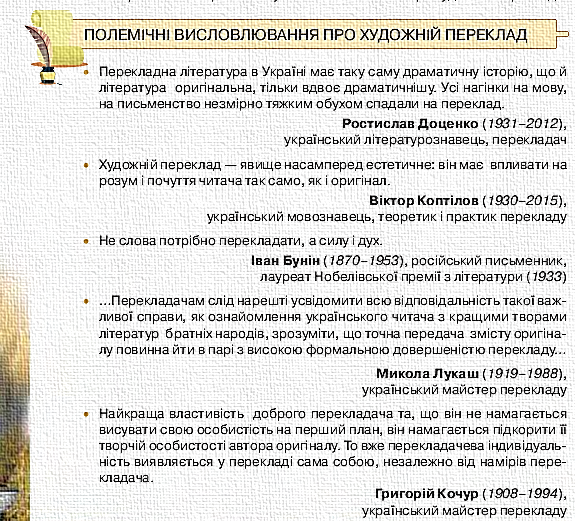 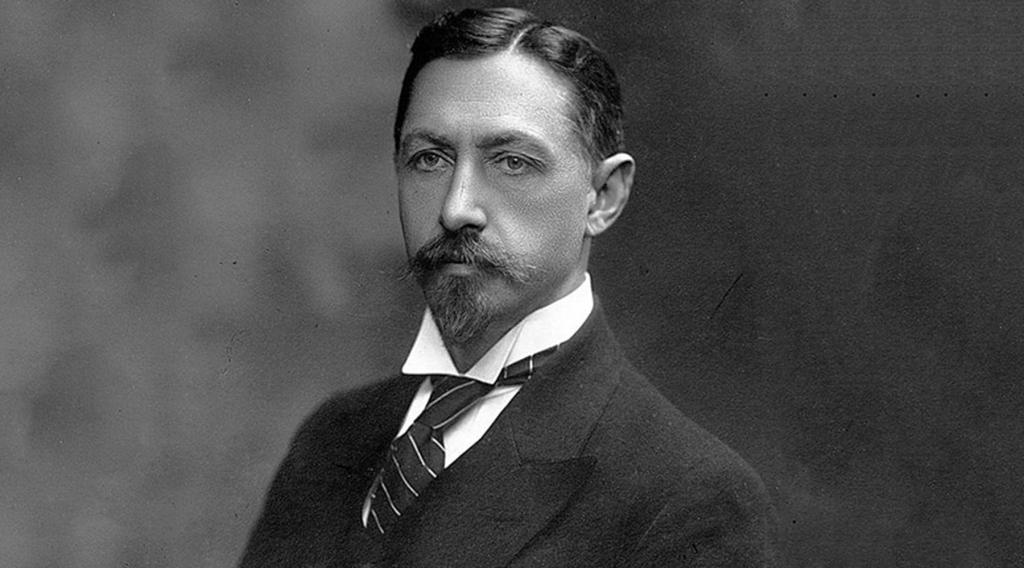 Іван Бунін
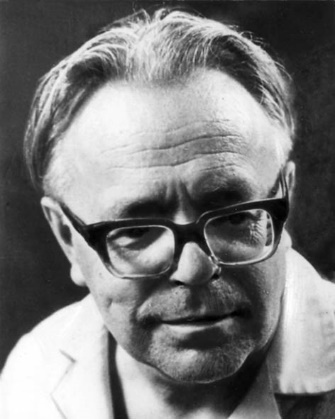 Микола Лукаш
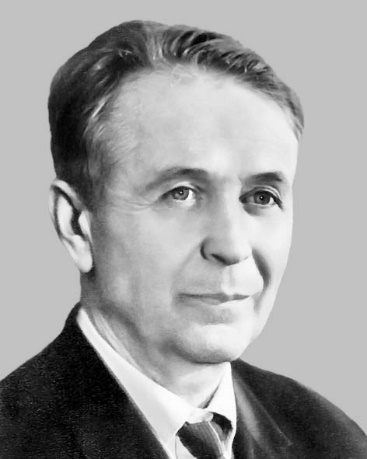 Григорій Кочур
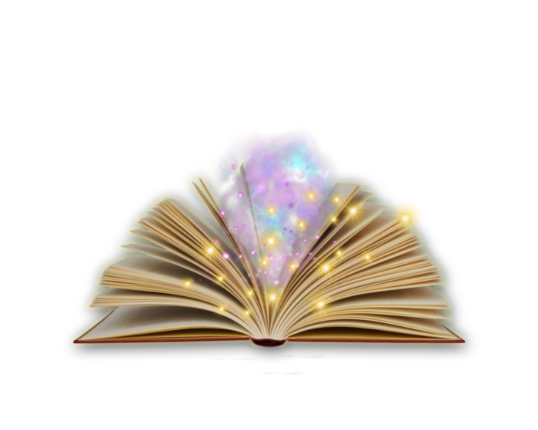 Гаркуша Зоя Миколаївна.  Новобузька ЗОШ І-ІІІ ст.№1
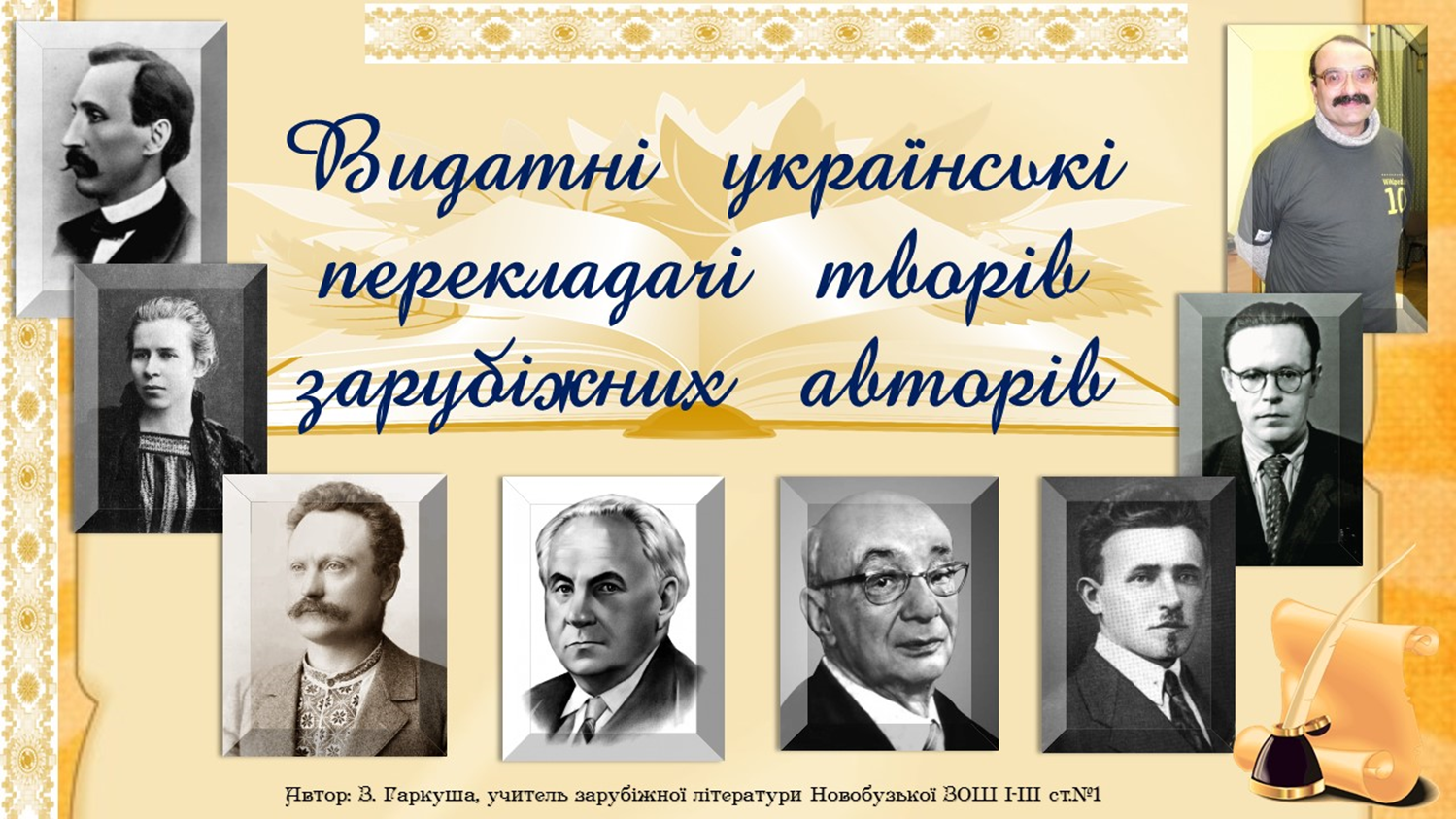 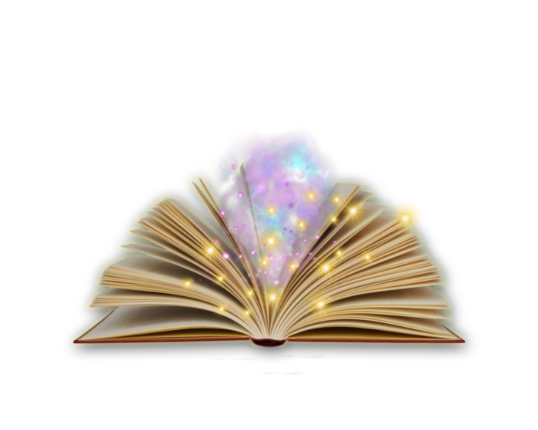 Гаркуша Зоя Миколаївна.  Новобузька ЗОШ І-ІІІ ст.№1
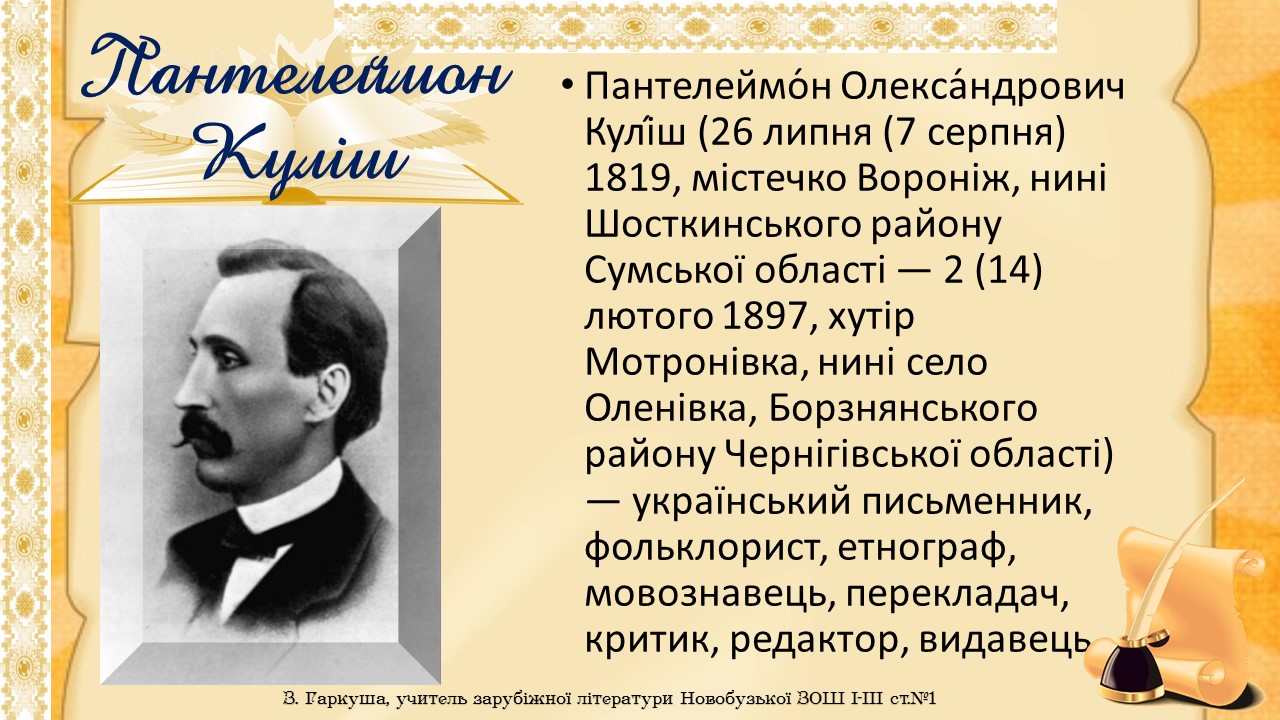 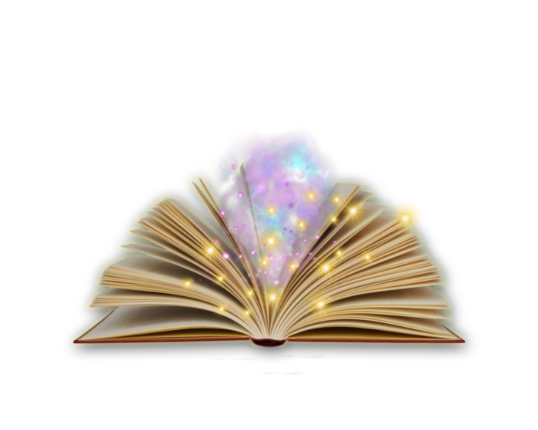 Гаркуша Зоя Миколаївна.  Новобузька ЗОШ І-ІІІ ст.№1
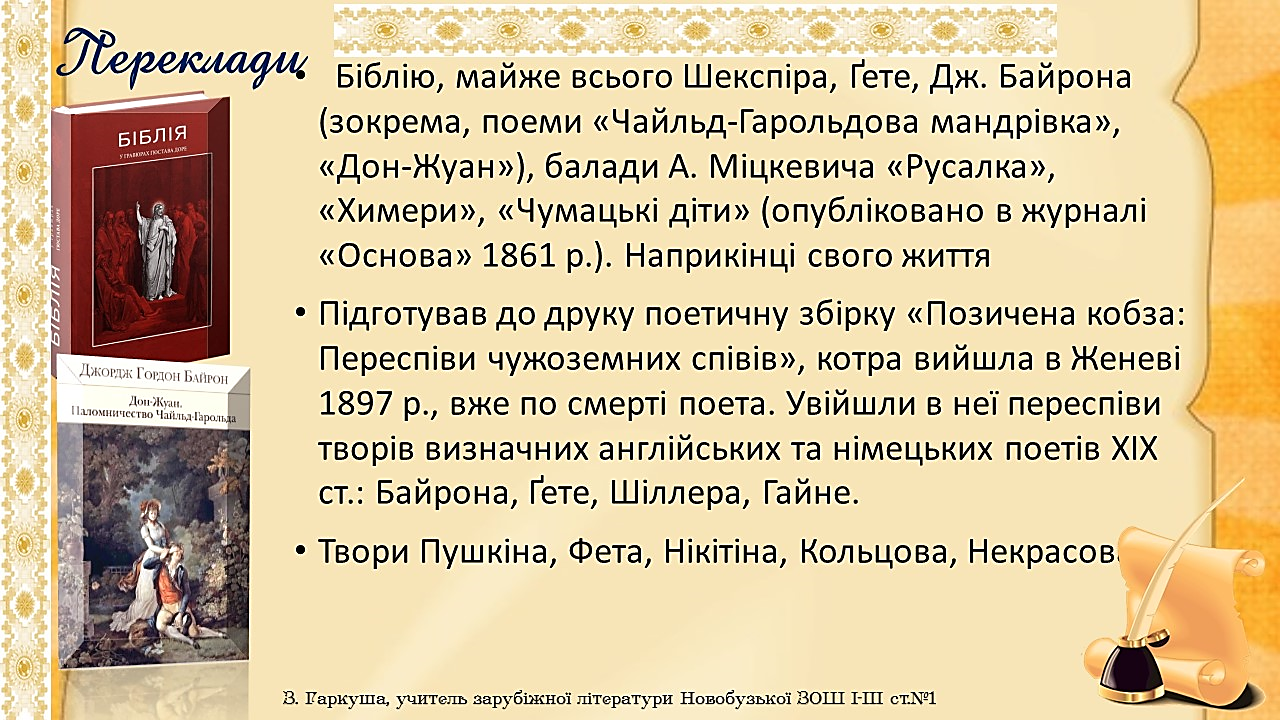 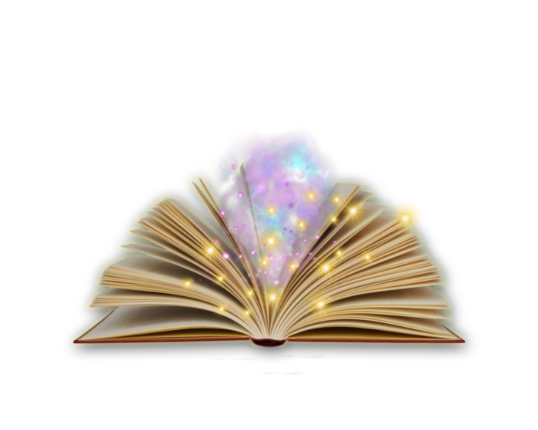 Гаркуша Зоя Миколаївна.  Новобузька ЗОШ І-ІІІ ст.№1
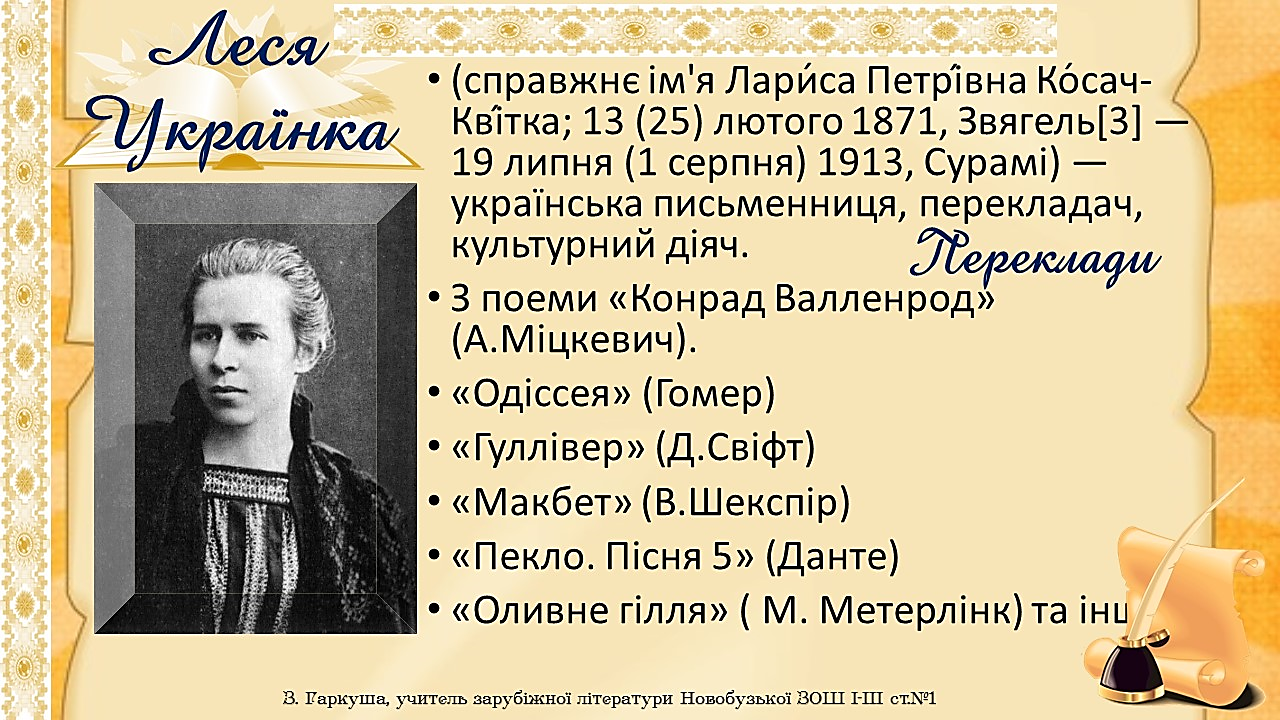 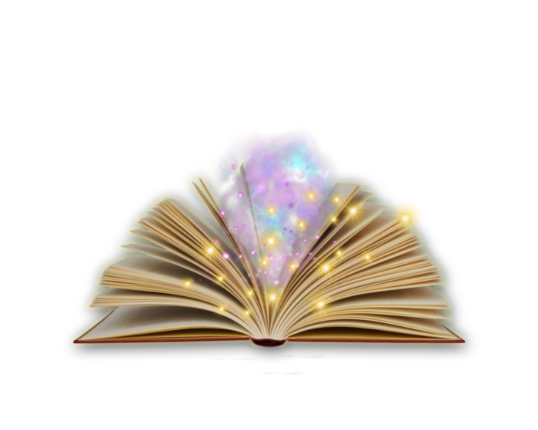 Гаркуша Зоя Миколаївна.  Новобузька ЗОШ І-ІІІ ст.№1
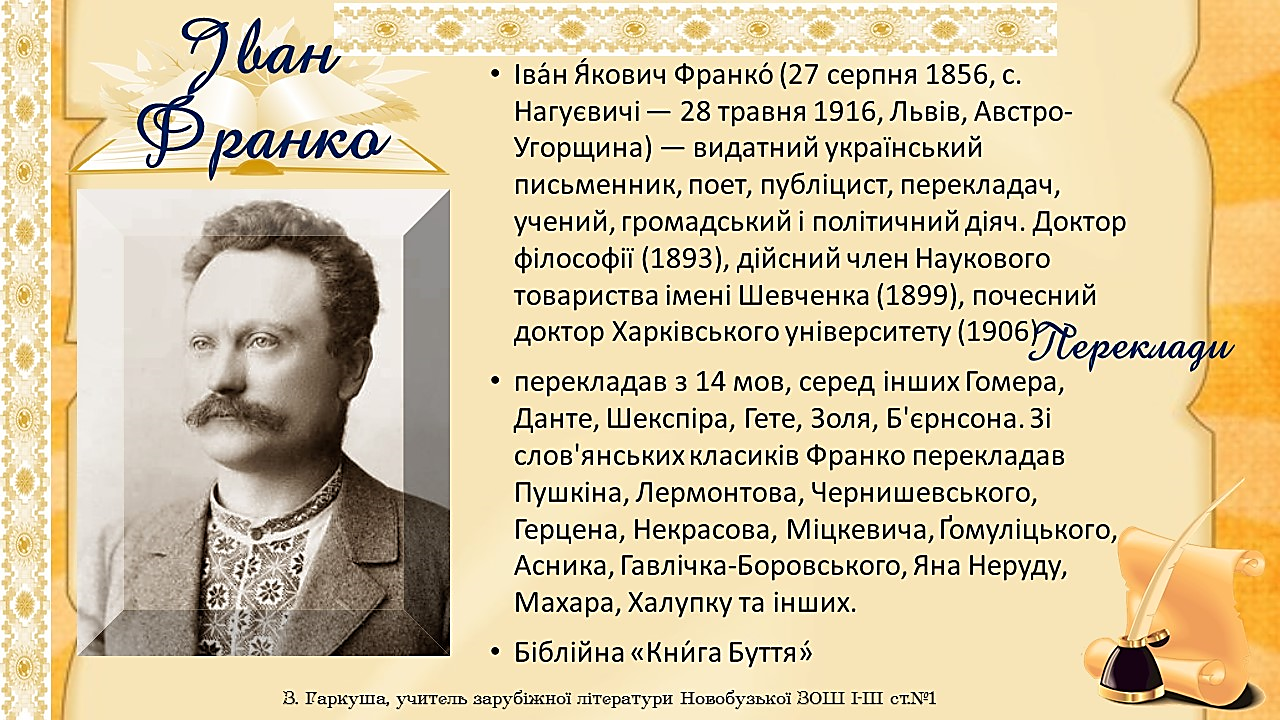 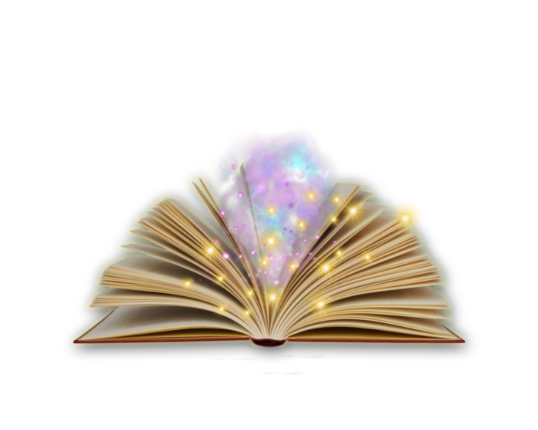 Гаркуша Зоя Миколаївна.  Новобузька ЗОШ І-ІІІ ст.№1
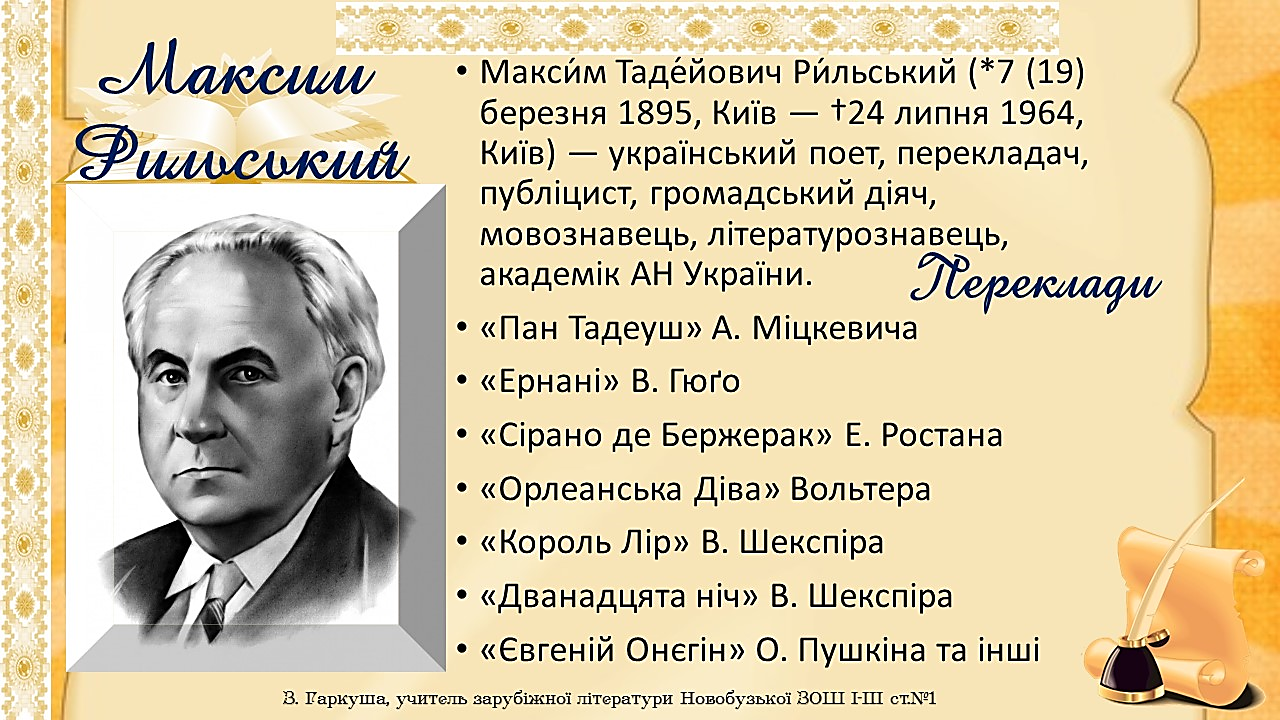 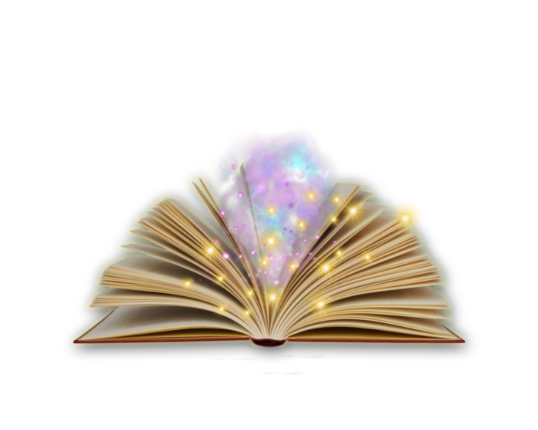 Гаркуша Зоя Миколаївна.  Новобузька ЗОШ І-ІІІ ст.№1
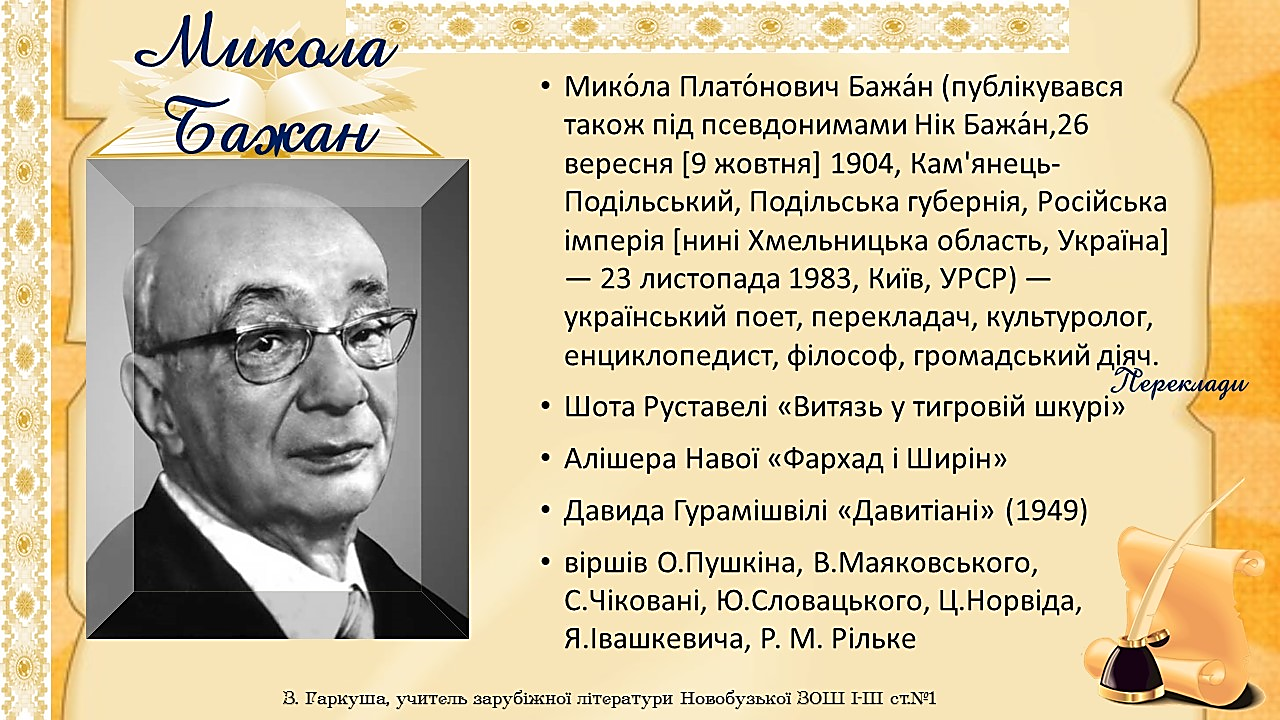 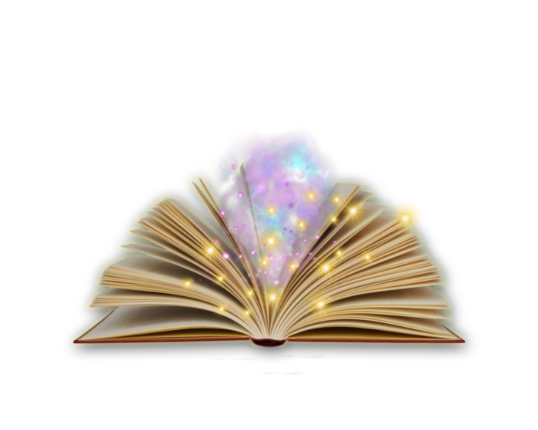 Гаркуша Зоя Миколаївна.  Новобузька ЗОШ І-ІІІ ст.№1
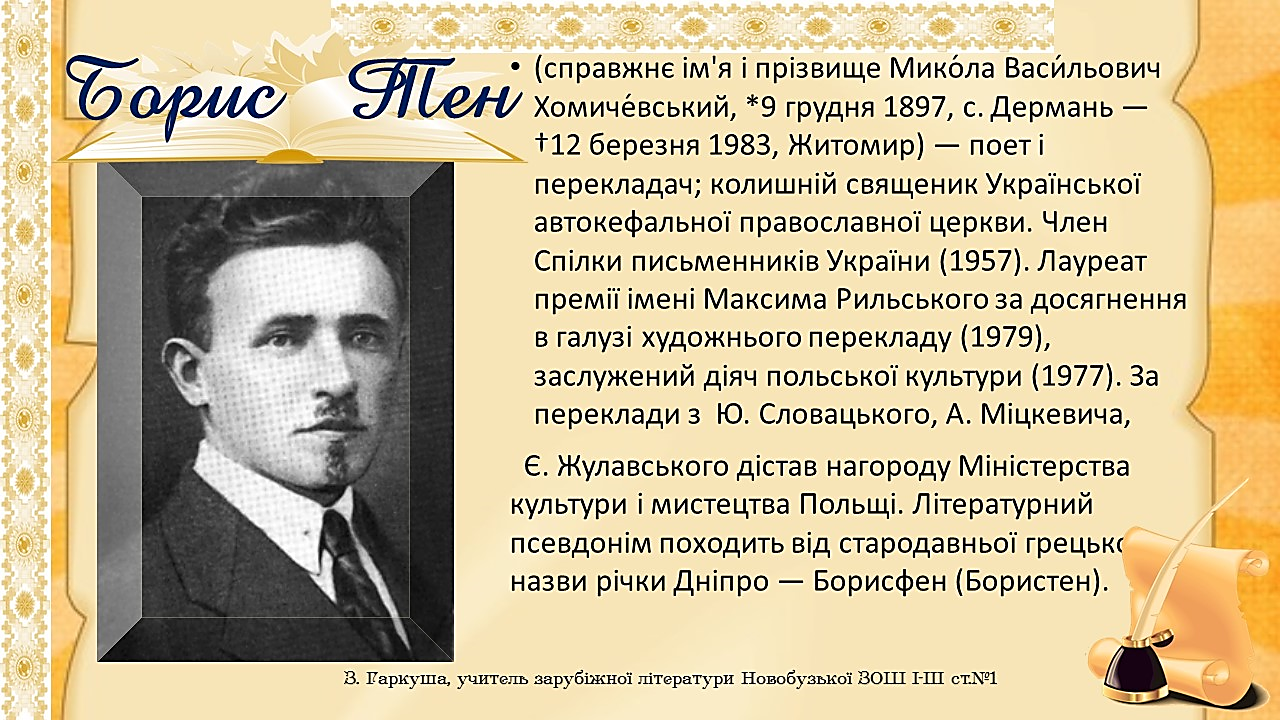 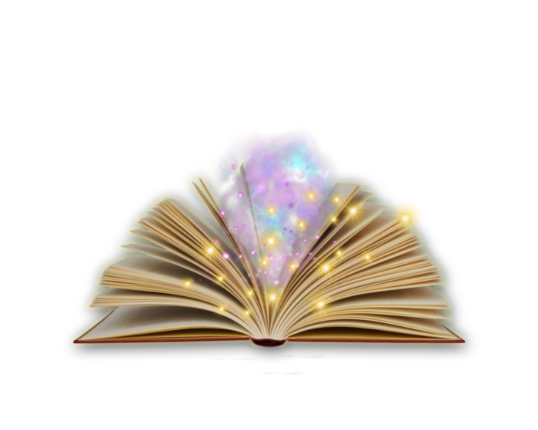 Гаркуша Зоя Миколаївна.  Новобузька ЗОШ І-ІІІ ст.№1
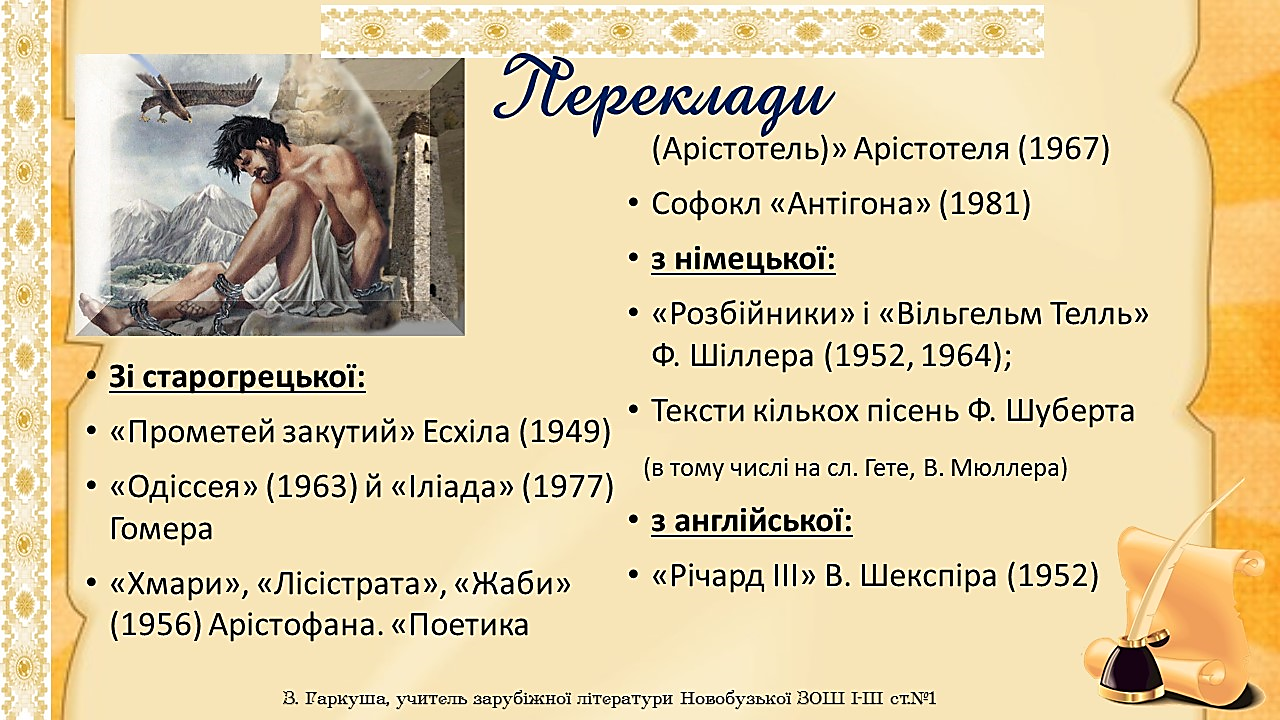 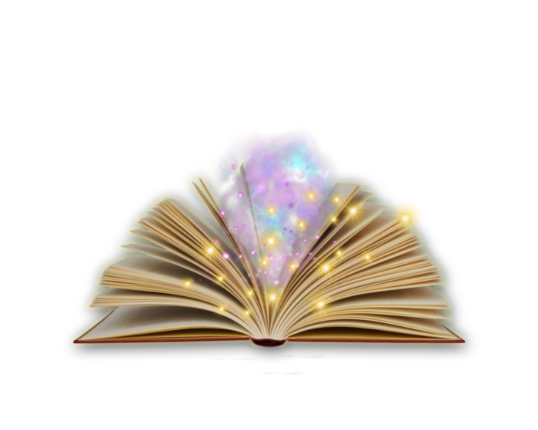 Гаркуша Зоя Миколаївна.  Новобузька ЗОШ І-ІІІ ст.№1
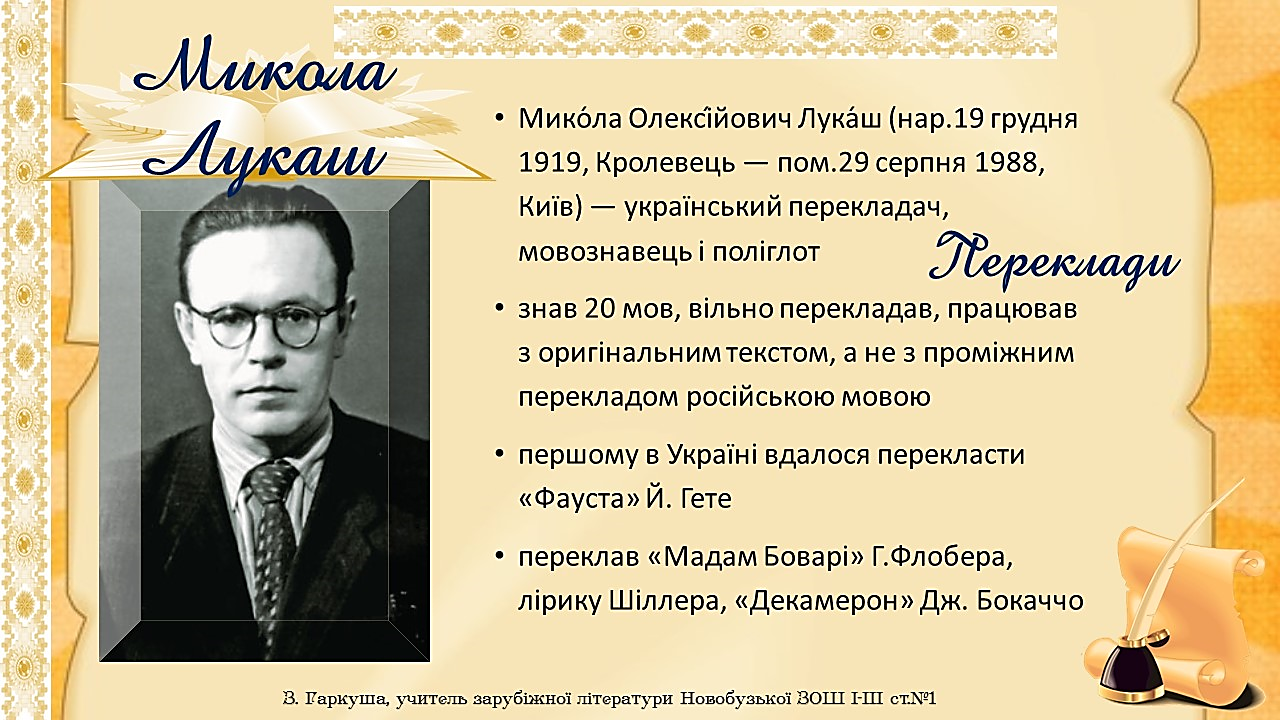 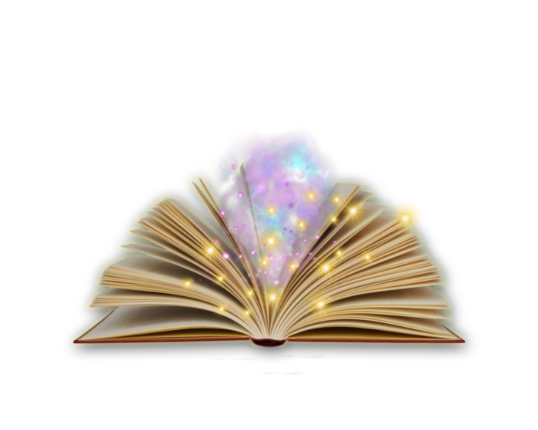 Гаркуша Зоя Миколаївна.  Новобузька ЗОШ І-ІІІ ст.№1
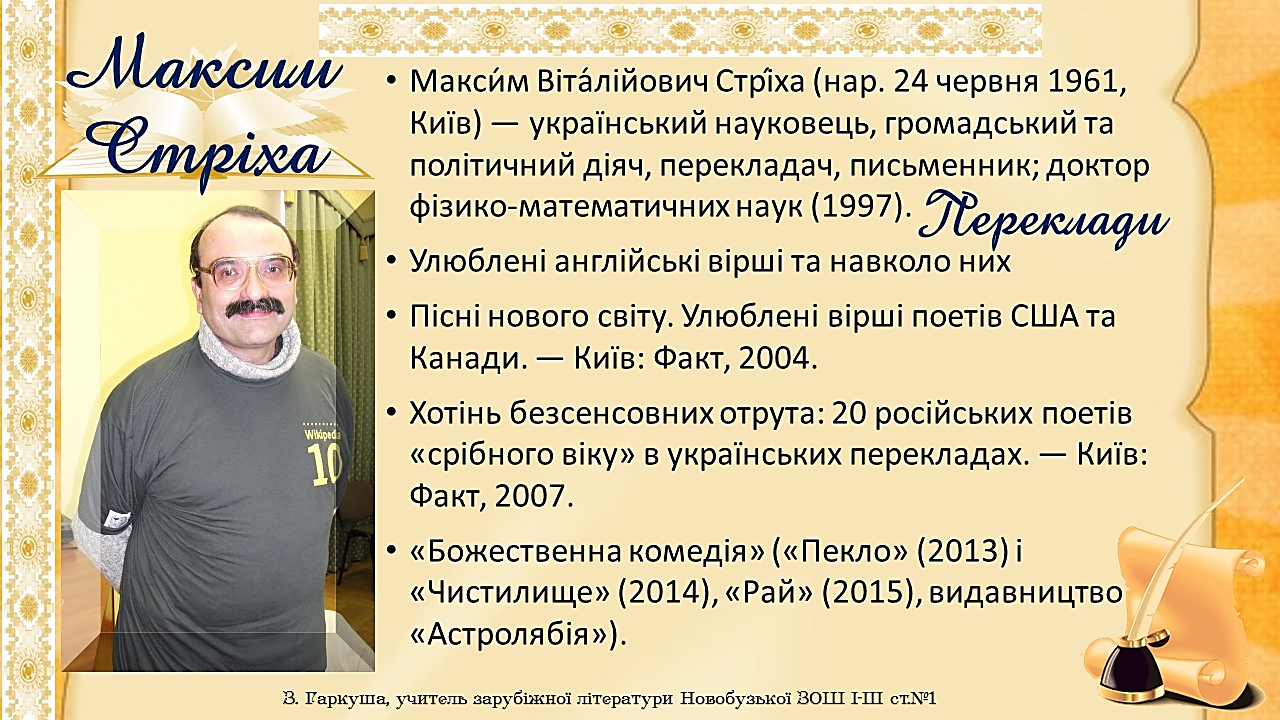 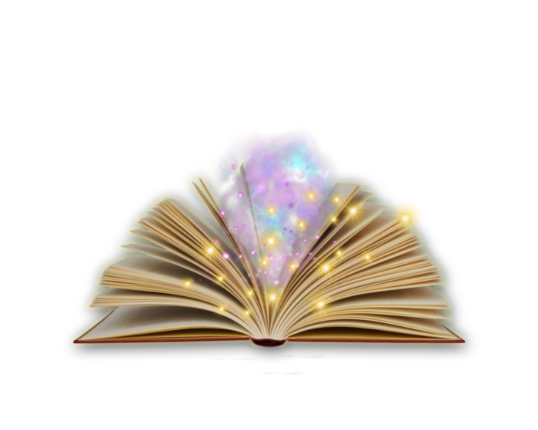 Гаркуша Зоя Миколаївна.  Новобузька ЗОШ І-ІІІ ст.№1
ЗНАЧЕННЯ перекладної літератури:
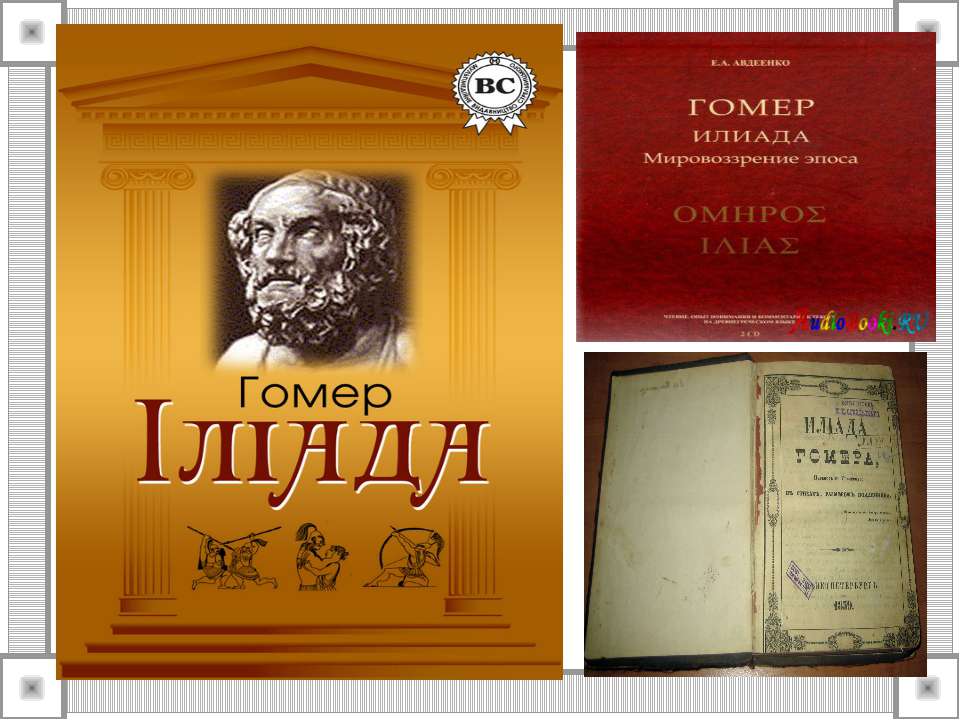 є джерелом збагачення української культури;
сприяє самопізнанню особистості, усвідомленню своєрідності властивих її 
етнічній спільноті елементів; 
удосконалює власне мовлення читача; 
 формує культуру спілкування різних етносів у межах держави;
відкриває широкі можливості для виховання особистості, обізнаної з куль-турою народів світу, зацікавленої в збереженні її розмаїття, миролюбно налаштованої до всіх націй; 
дає  уявлення  про  український  художній  переклад  як  важливий  націєтворний чинник;
веде діалог культур.
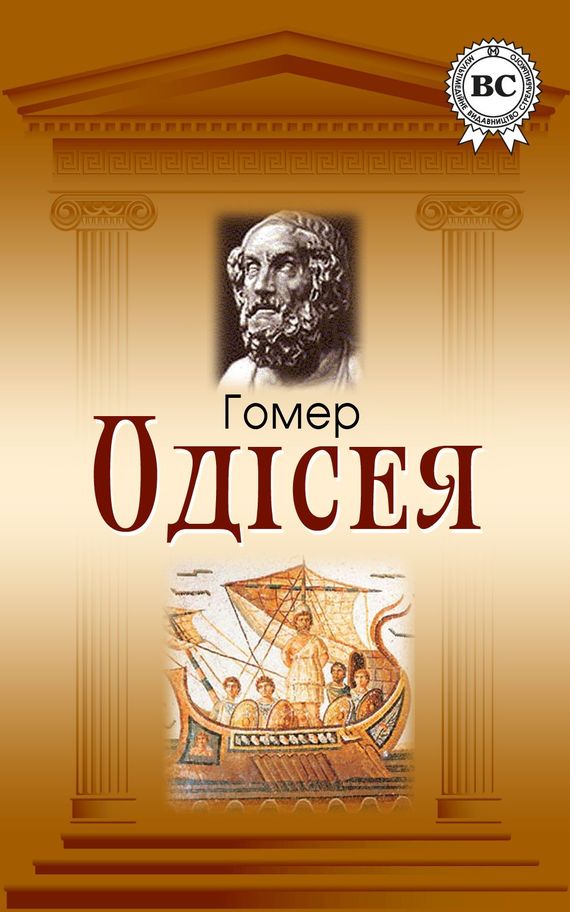 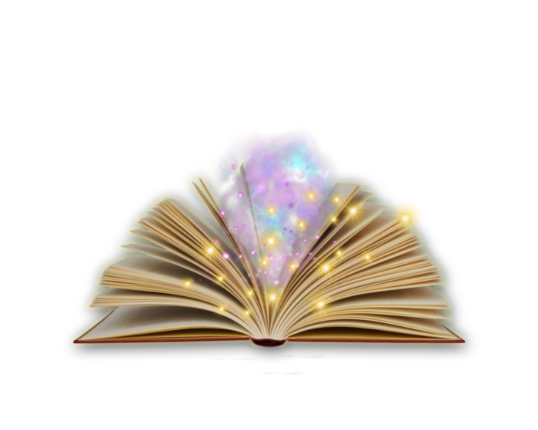 Гаркуша Зоя Миколаївна.  Новобузька ЗОШ І-ІІІ ст.№1
Алгоритм порівняння оригінала та перекладу
Tired with all these, for restful death I cry:
As to behold desert a beggar born,
And needy nothing trimmed in jollity,
And purest faith unhappily forsworn,
And gilded honour shamefully misplaced,
And maiden virtue rudely strumpeted,
And right perfection wrongfully disgraced,
And strength by limping sway disabled,
And art made tongue-tied by authority,
And folly (doctor-like) controlling skill,
And simple truth miscalled simplicity,
And captive good attending captain ill:
Tired with all these, from these would I he gone,
Save that, to die, I leave my love alone.
Визначте  художні  особливості  оригіналу.  З’ясуйте,  які  елементи  в ньому відіграють найважливішу роль.
Простежте,  до  яких  змін  удається  перекладач  (звертайте  увагу  на  пропуски, заміни, нові елементи в перекладі). 
Поміркуйте, чим можна пояснити зміни в тексті перекладу. 
З’ясуйте  характер  втрат  (основні  чи  другорядні  елементи  твору).  Зробіть висновок про близькість перекладу до оригіналу.
Сонет 66
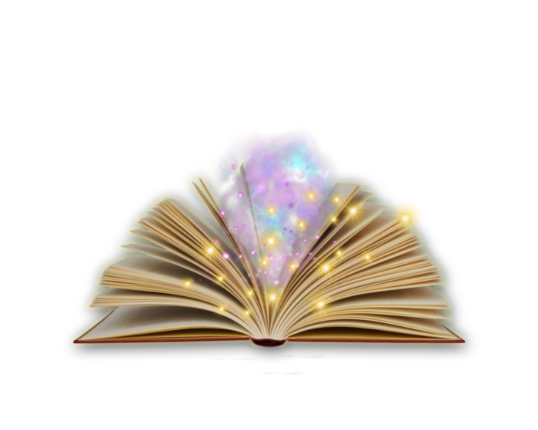 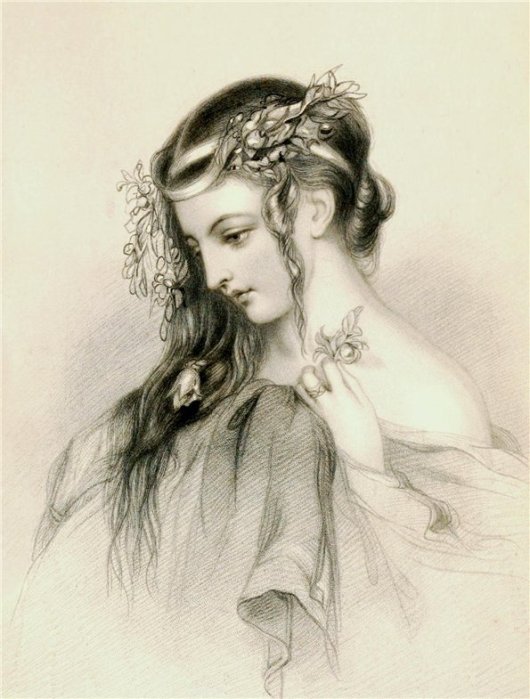 Д\З***
Зіставте  деякі переклади сонета  №  66 
В. Шекспіра  Д. Х. Паламарчука, Д. В. Павличка, 
С. Я. Маршака, Б. Л. Пастернака, …,
користуючись «Алгоритмом порівняня оригінала та перекладу».
+(https://www.liveinternet.ru/users/rinagit/post288728285/)-різні переклади російською мовою
Гаркуша Зоя Миколаївна.  Новобузька ЗОШ І-ІІІ ст.№1
Електронні ресурси українських бібліотек
Книги – діти розуму. Джонатан Свіфт
Національна бібліотека України імені В. І. Вернадського. http://www.nbuv.gov.ua
Бібліотека Київського університету імені Бориса Грінченка. http://library.kubg.edu.ua
Бібліотека Вінницького державного педагогічного університету імені Михайла Коцюбинського. http://library.vspu.edu.ua
Миколаївська обласна універсальна наукова бібліотека ім. О.Гмирьова. http://www.reglibrary.mk.ua
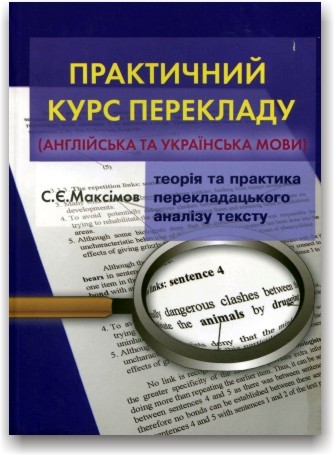 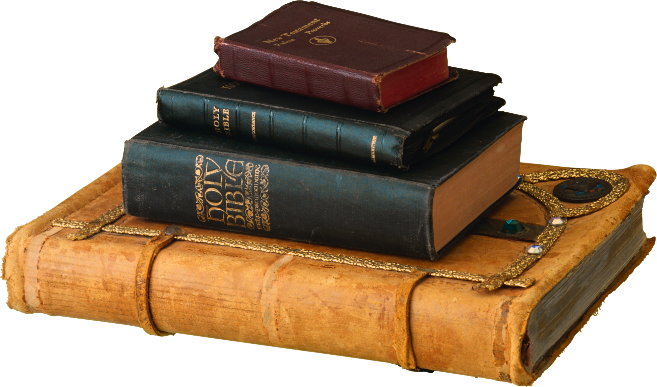 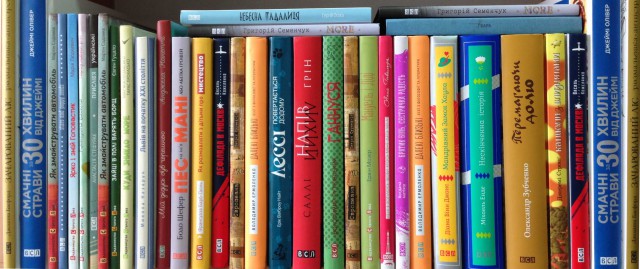 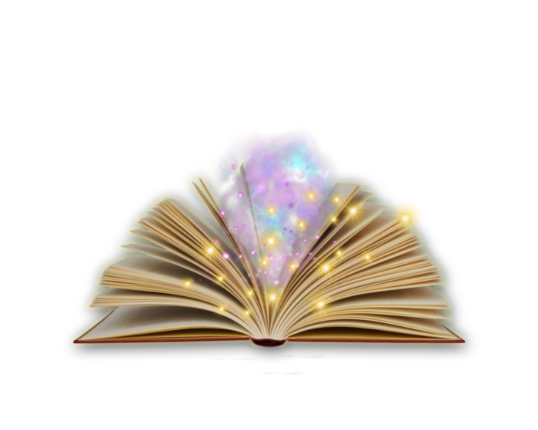 Гаркуша Зоя Миколаївна.  Новобузька ЗОШ І-ІІІ ст.№1